«Самого   главного глазами   не увидишь»
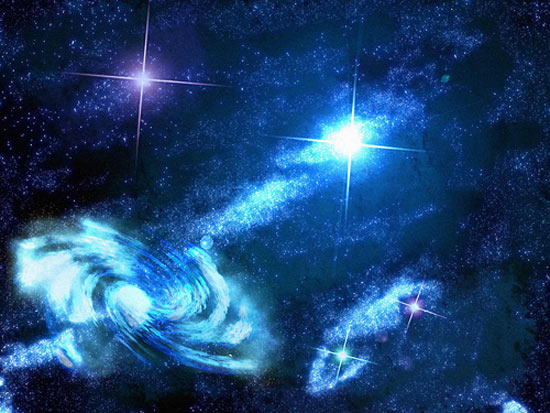 Антуан де Сент-Экзюпери
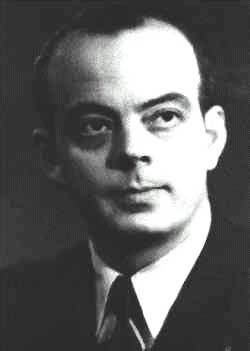 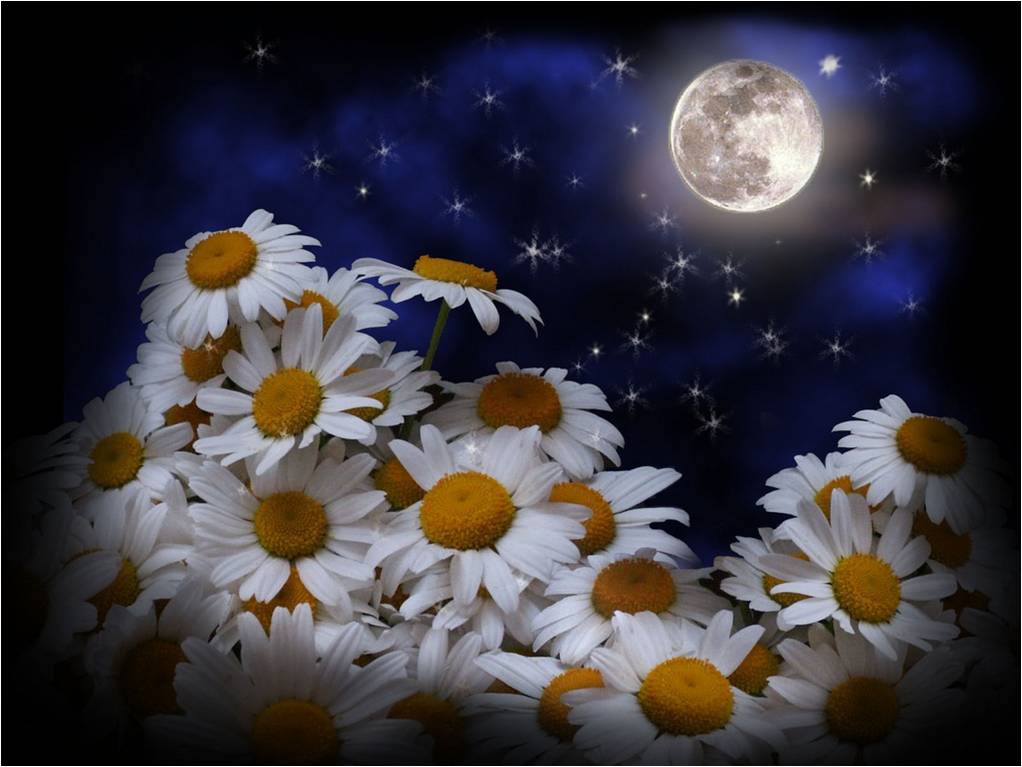 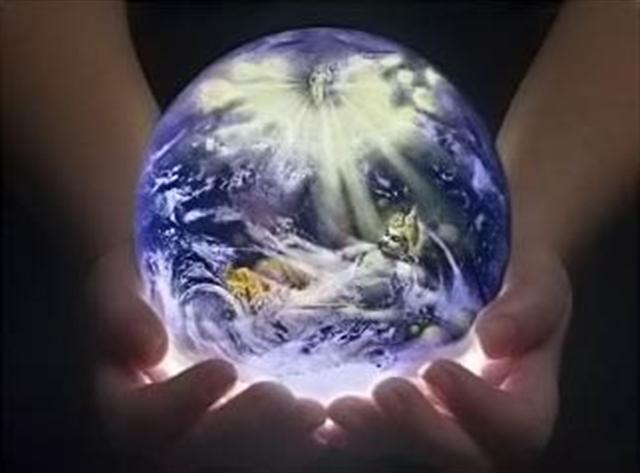 «Быть человеком – это значит чувствовать, что ты за все в ответе».
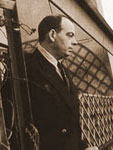 Антуан де Сент-Экзюпери
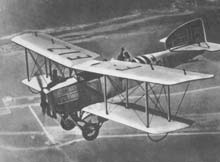 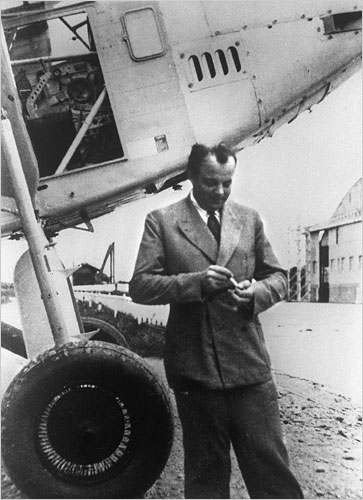 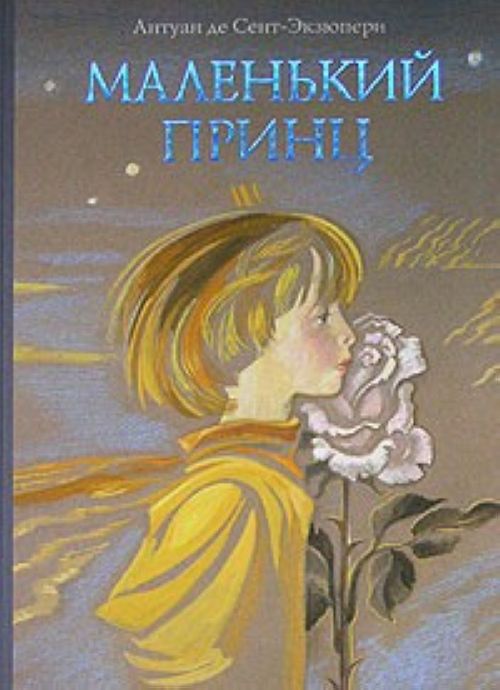 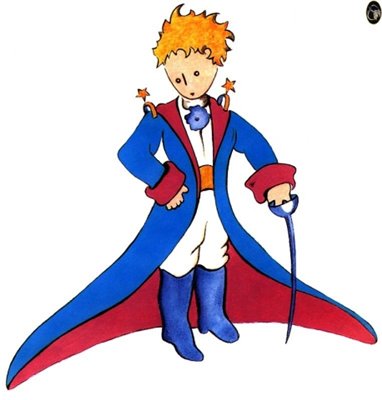 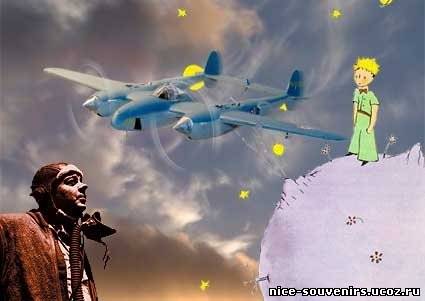 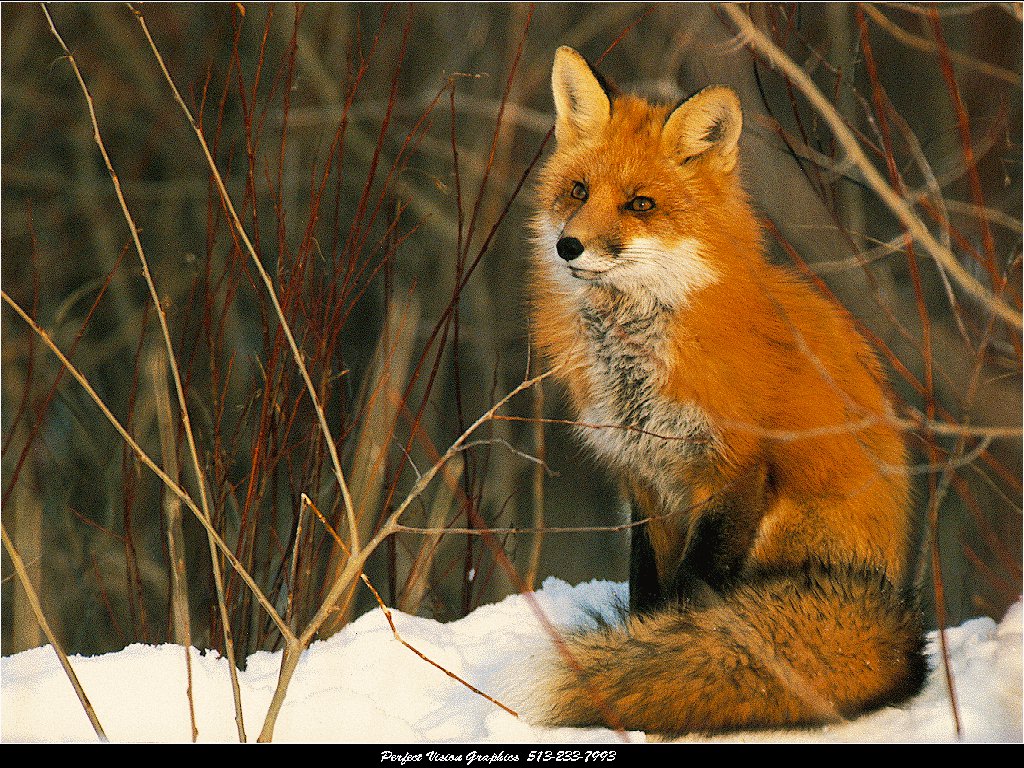 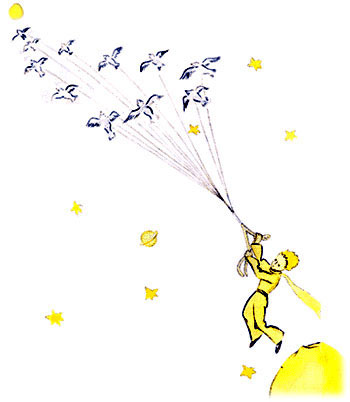 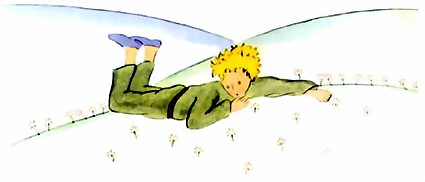 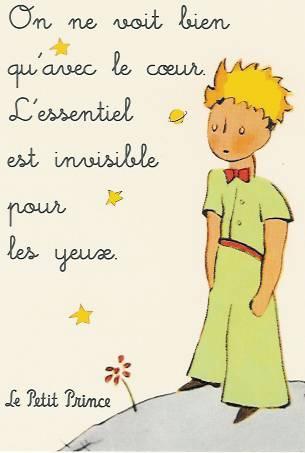 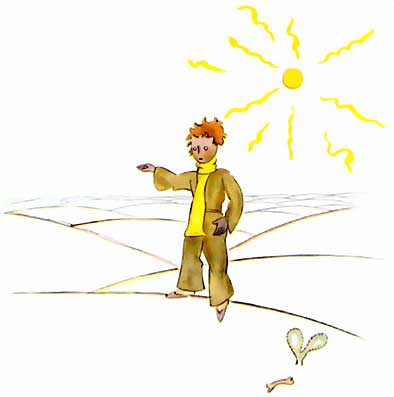 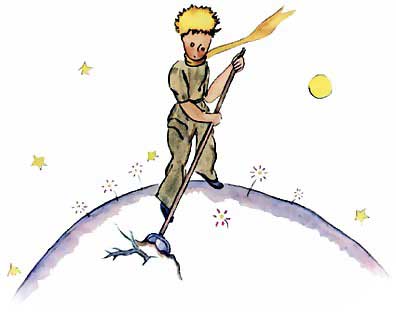 «Сент-Экзюпери не погиб, Сент-Экзюпери не вернулся из полета»
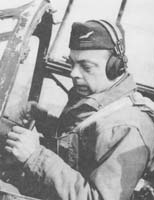 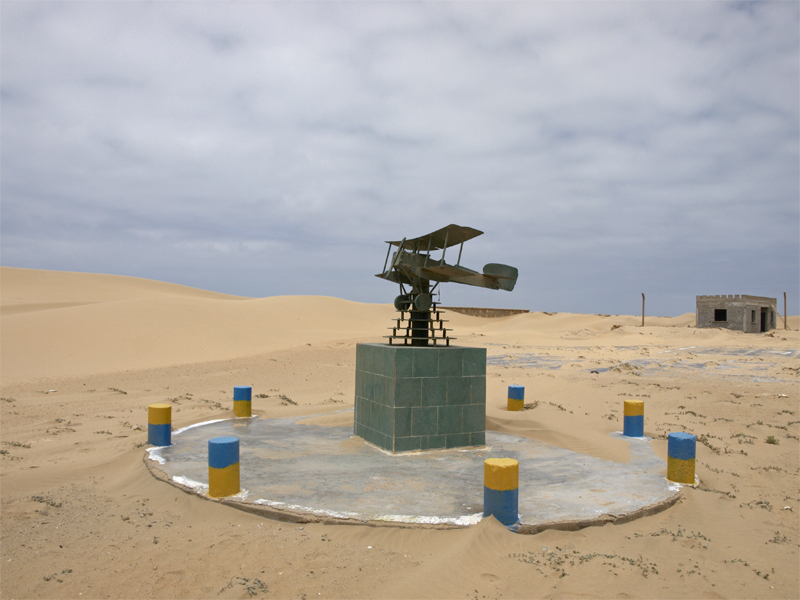 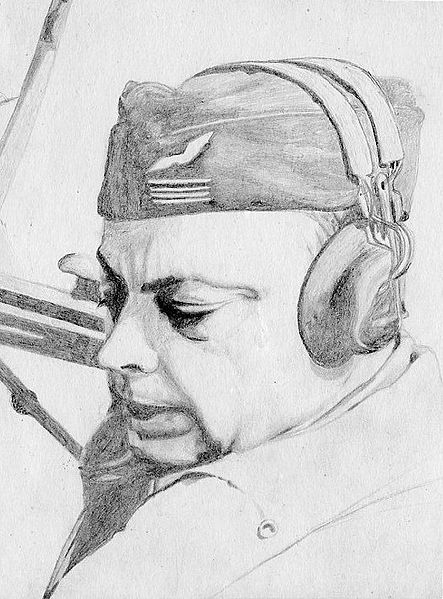 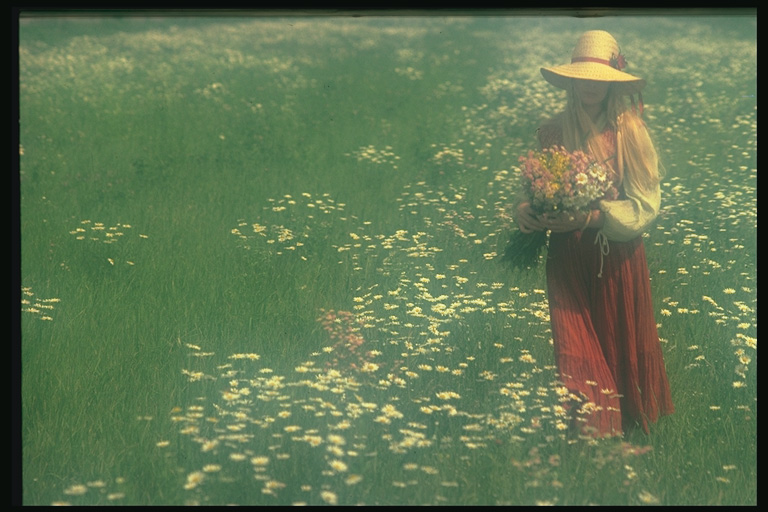 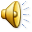 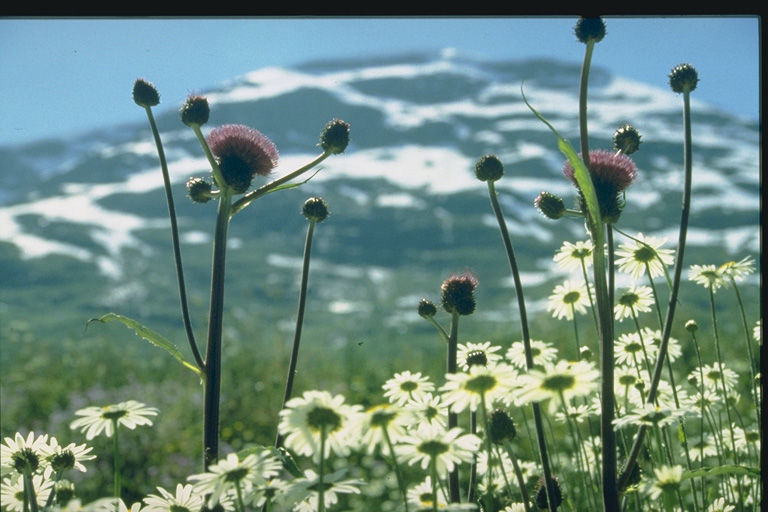 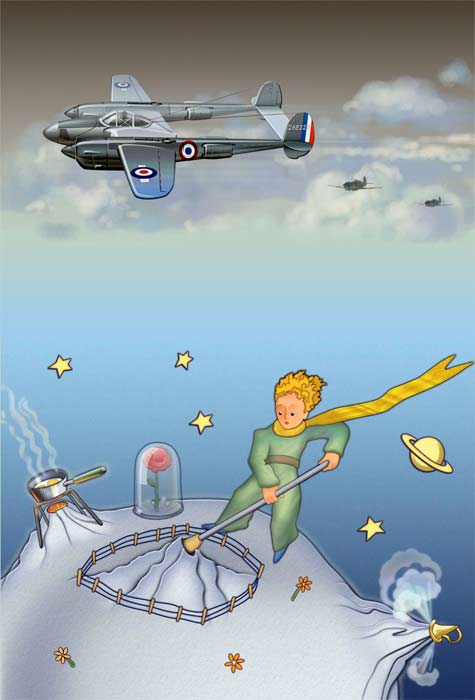 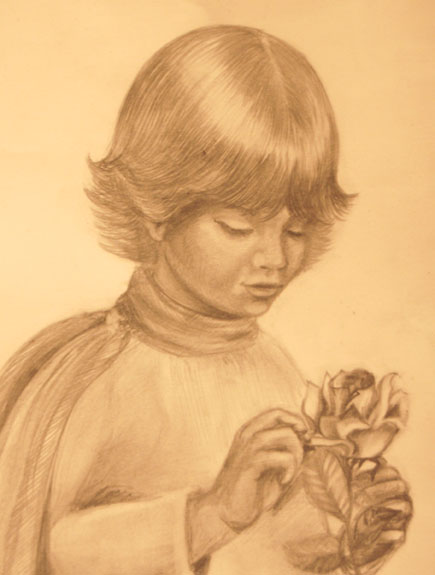 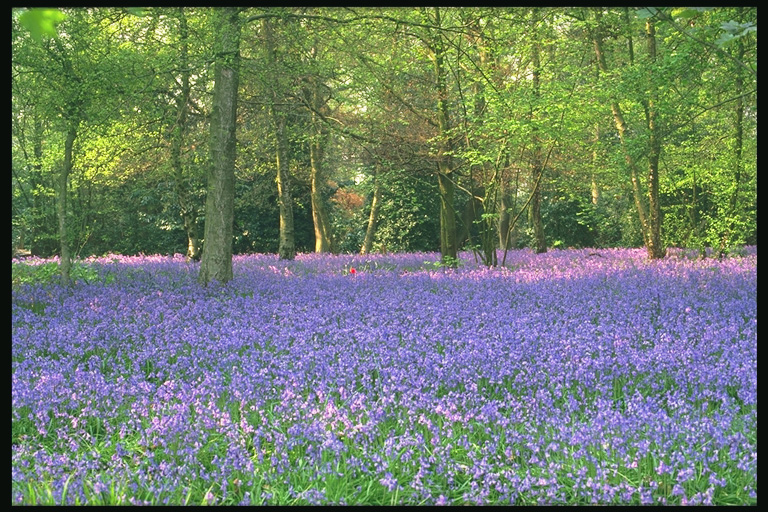 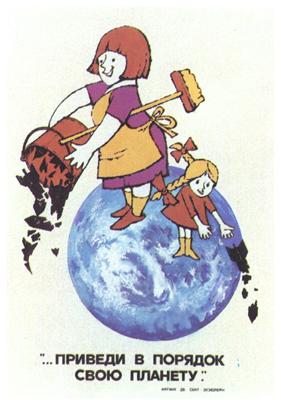 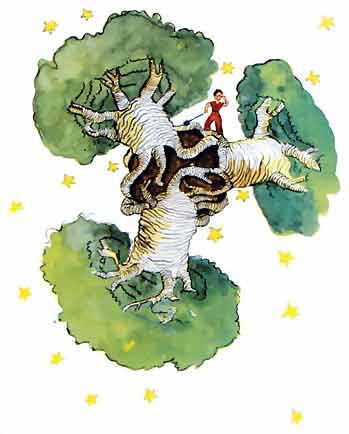 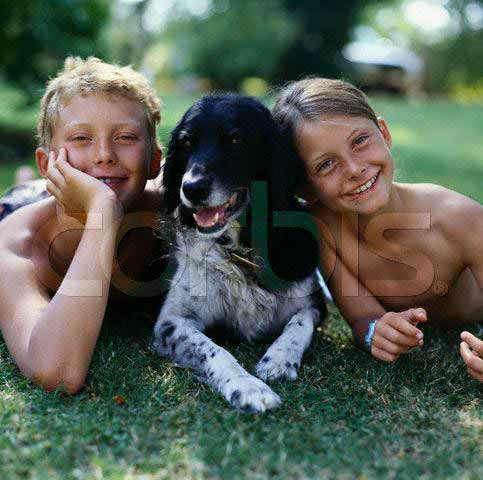 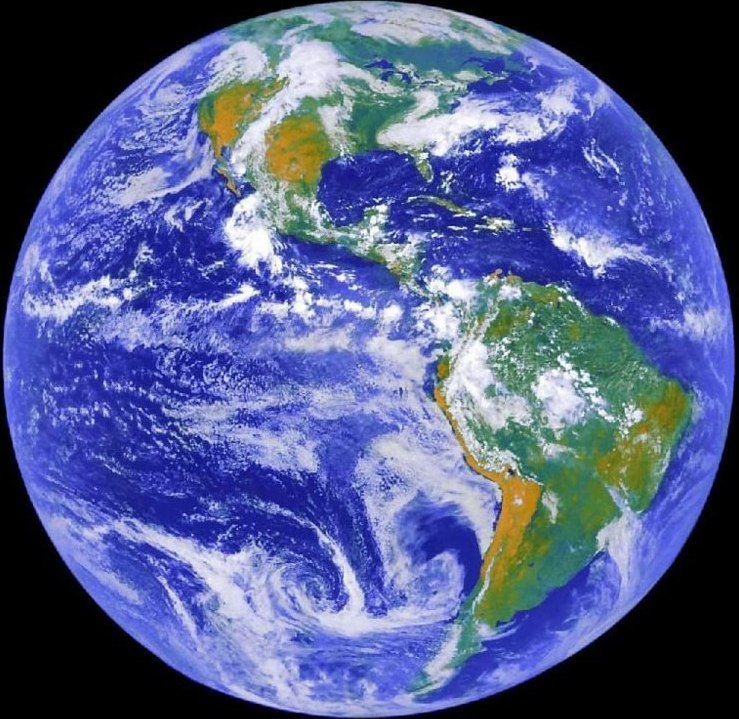 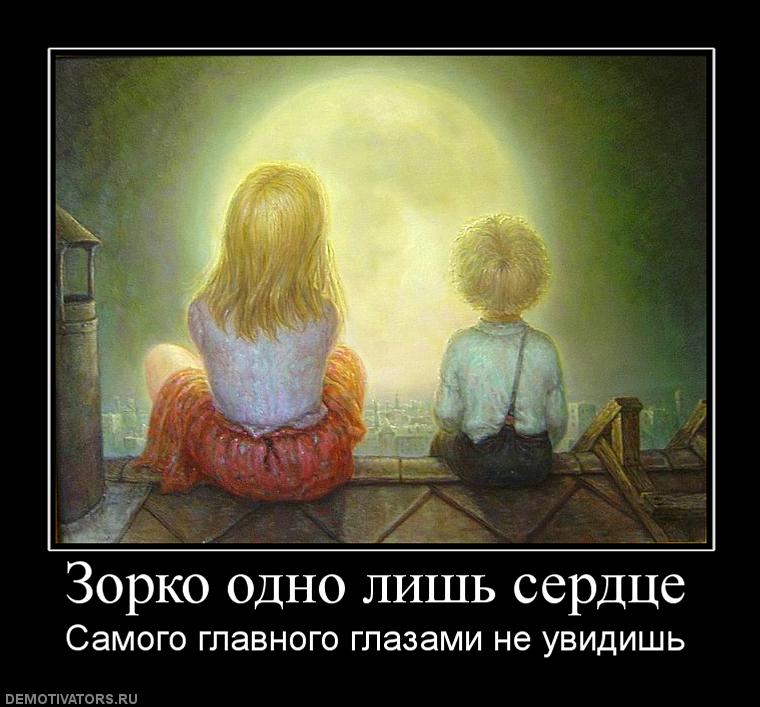 «Я ни о чем не жалею. Я всегда говорил, действовал, только побуждаемый любовью. Я не умею жить в не любви.»
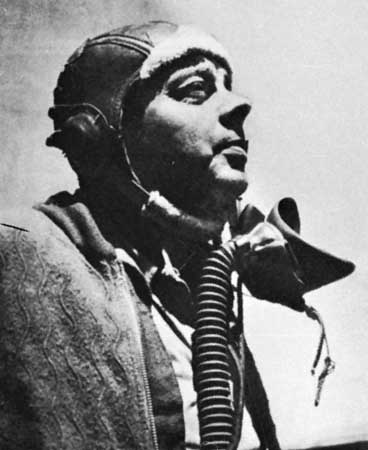